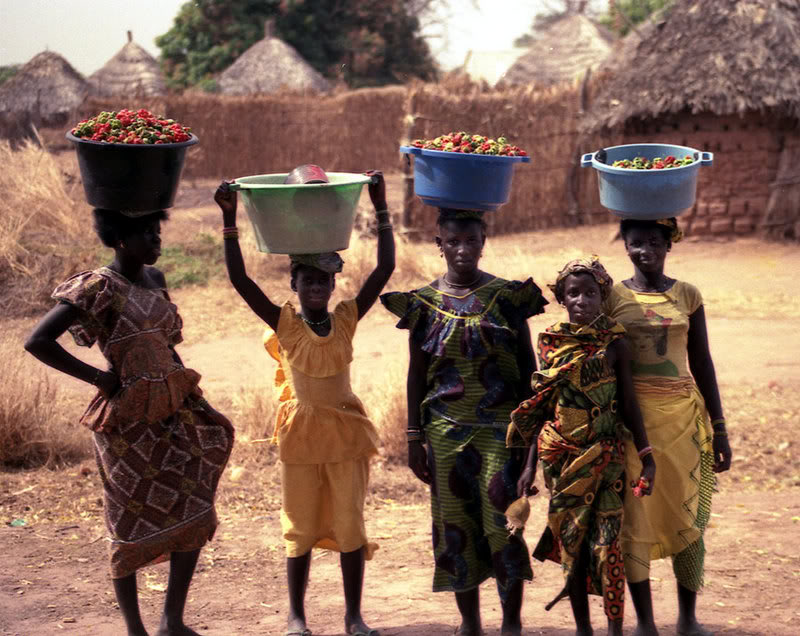 AFRIKA
Gimnazija Koper
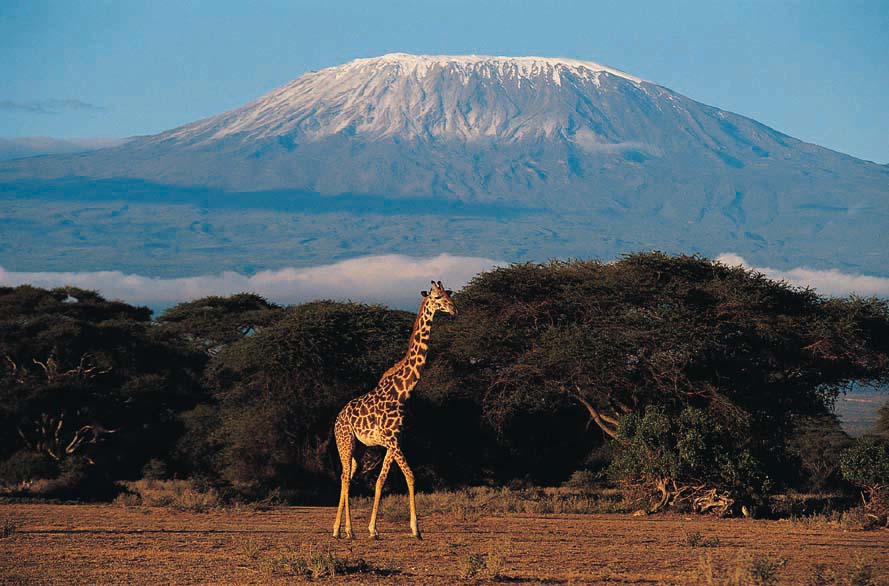 POVRŠJE
Afriški ščit iz predkambrija

tektonsko prelamljanje

kotline / planote, višavja
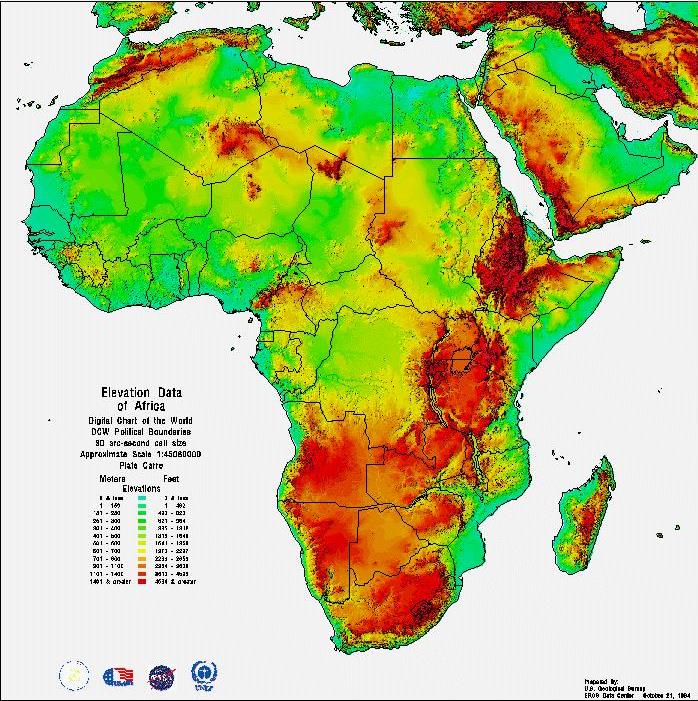 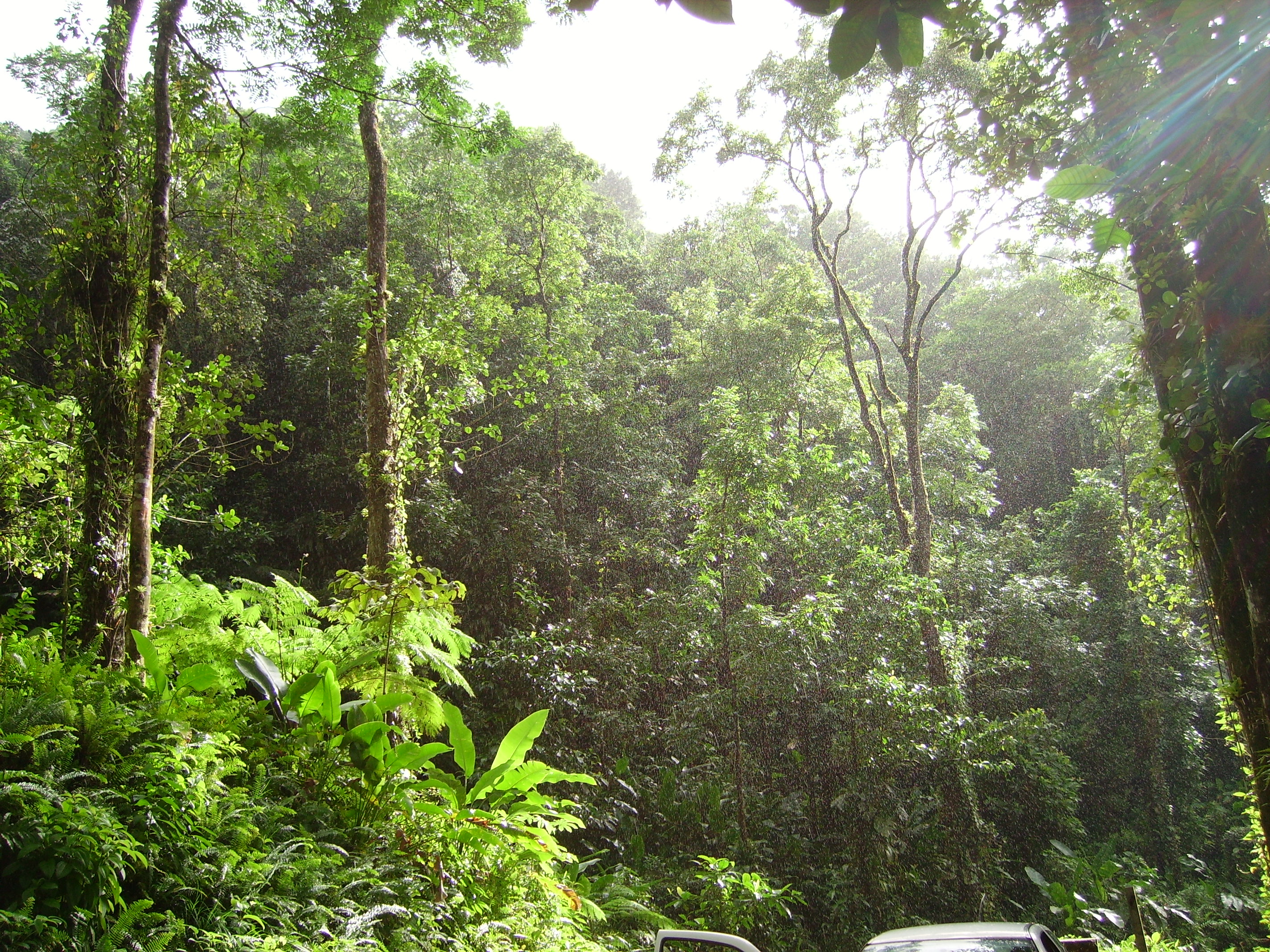 PODNEBJE in RASTJE
vroči pas:
ekvatorialno podnebje
savansko podnebje
puščave

subtropski pas
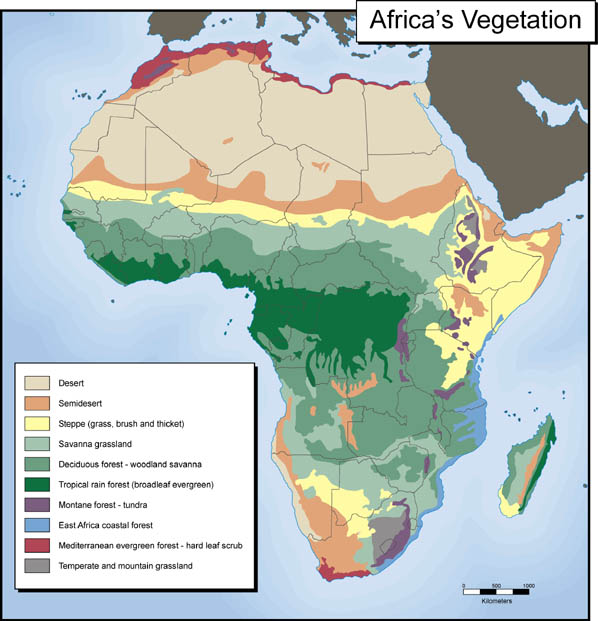 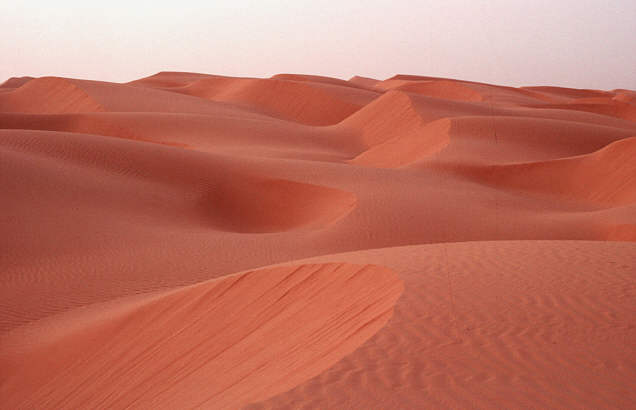 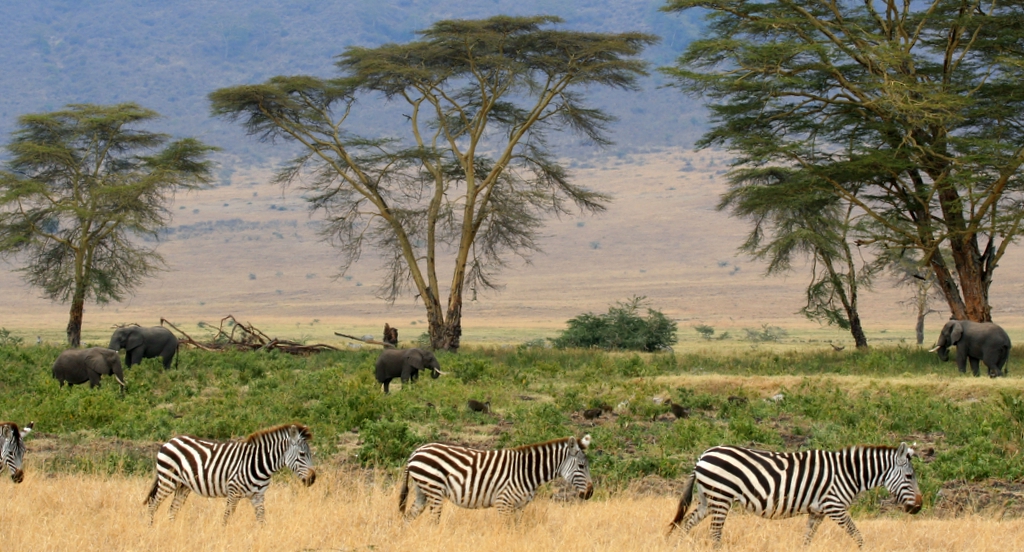 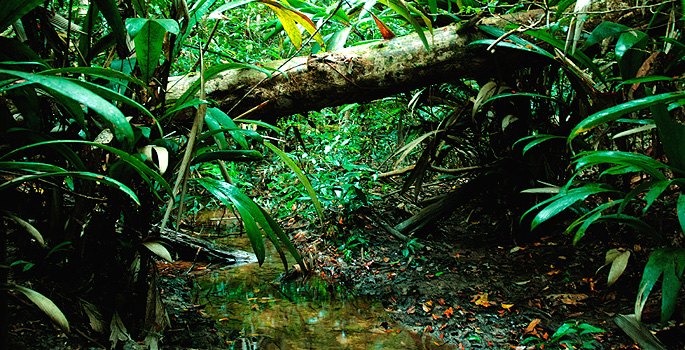 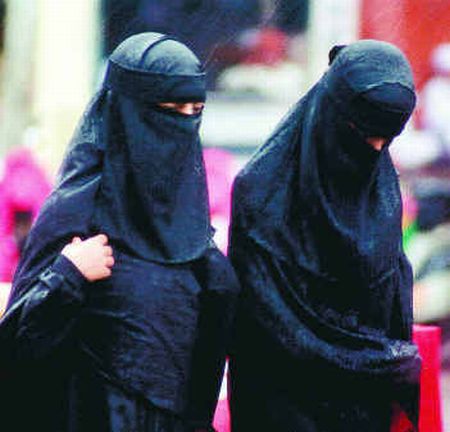 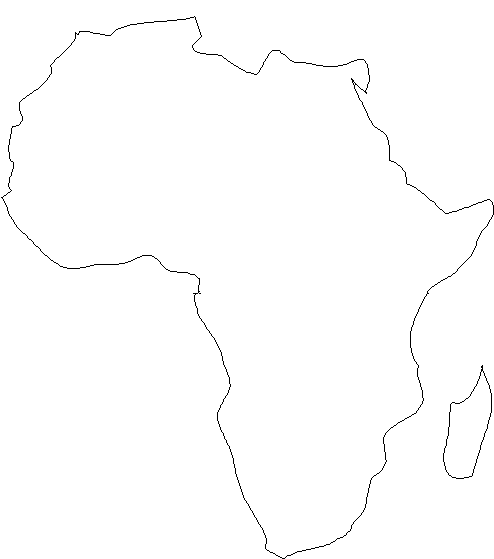 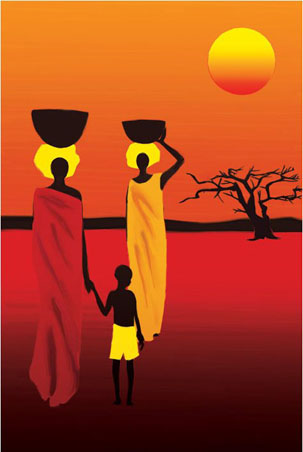 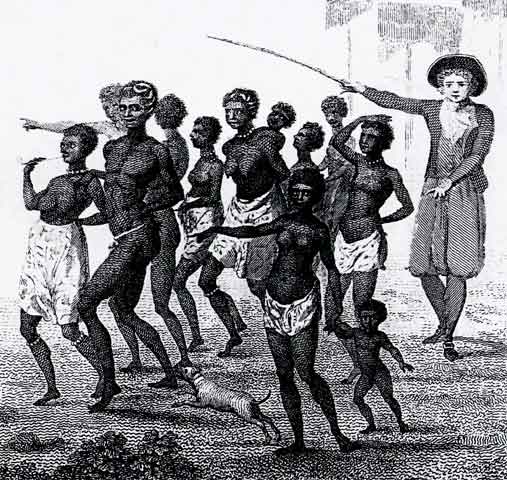 ZGODOVINSKI RAZVOJ
kolonializem


države se osvobodijo
	 neokolonializem
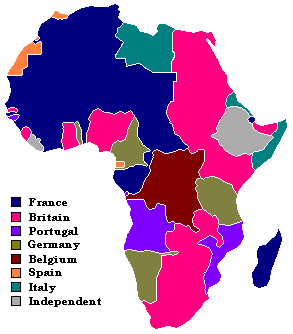 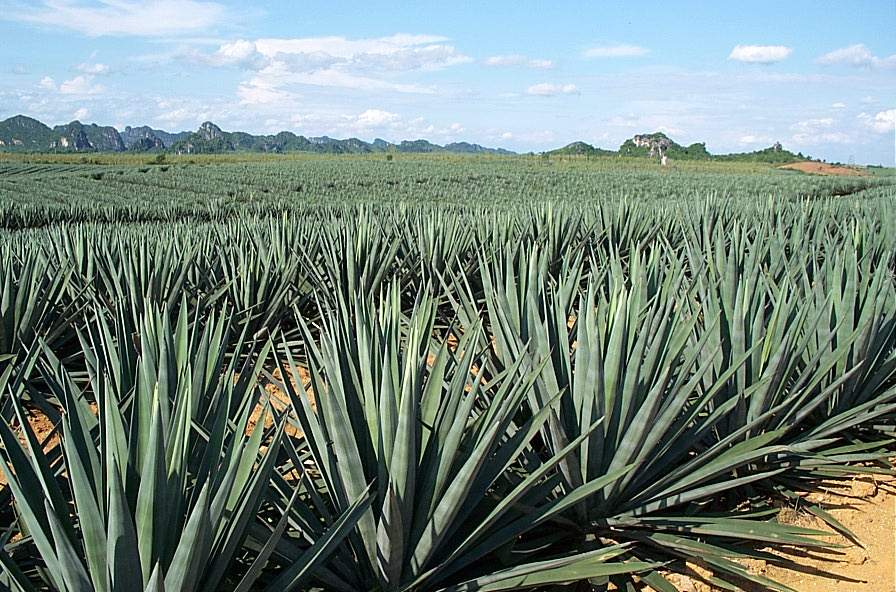 GOSPODARSTVO
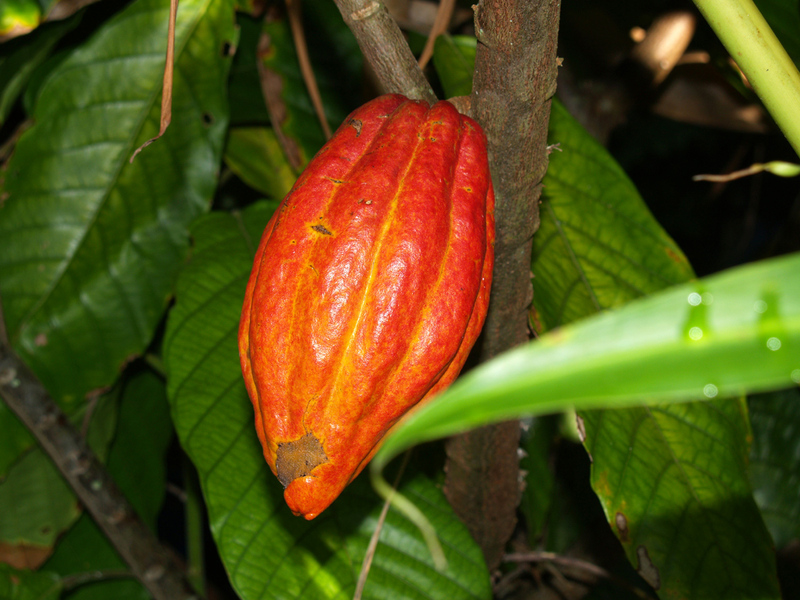 monostrukturno

kmetijstvo

rudna bogastva

turizem
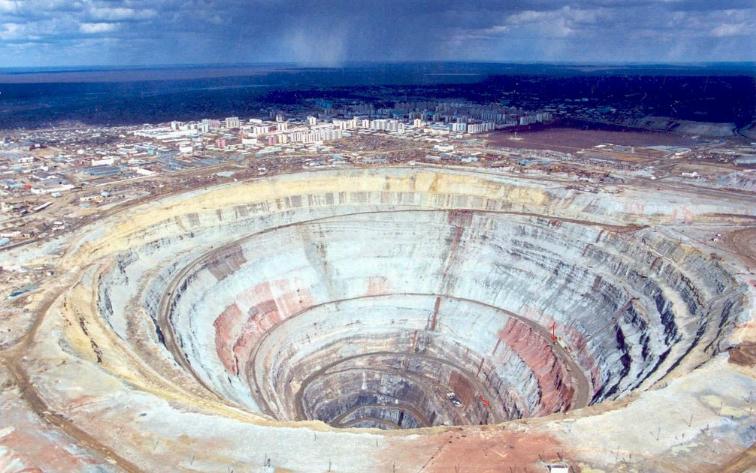 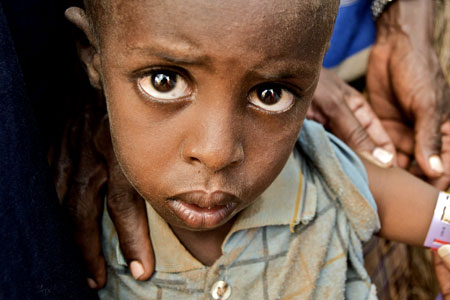 OSTALI PROBLEMI
demografska eksplozija  lakota

AIDS!
2/3 vseh okuženih
Svazi  okužen vsak četrti odrasel
JAR  350.000 mrtvih (2007)
Zimbabve  naravni prirastek z 33‰ (1980) na 9‰